DPI Javits Grant: 
Expanding Excellence Initiative
State Leadership Cadre                                 March 2016
Purpose: Mitigate disproportionality in identification of and the Excellence Gap for students that qualify for free/reduced lunch and/or are English language learners
Expanding Excellence Initiative
Structure of Project
District Leadership Cadre: (Milwaukee, Racine, Kenosha)

Demonstration Schools

State Leadership Cadre

Strategic Planning Team
Project Goals:

Collaboration
Assessment
Instruction
 Use the components of the RtI Framework to increase the percentage of high ability/high potential students identified for advanced services and achieve at advanced levels
Wisconsin Department of 
Public Instruction’s VISION for RtI:
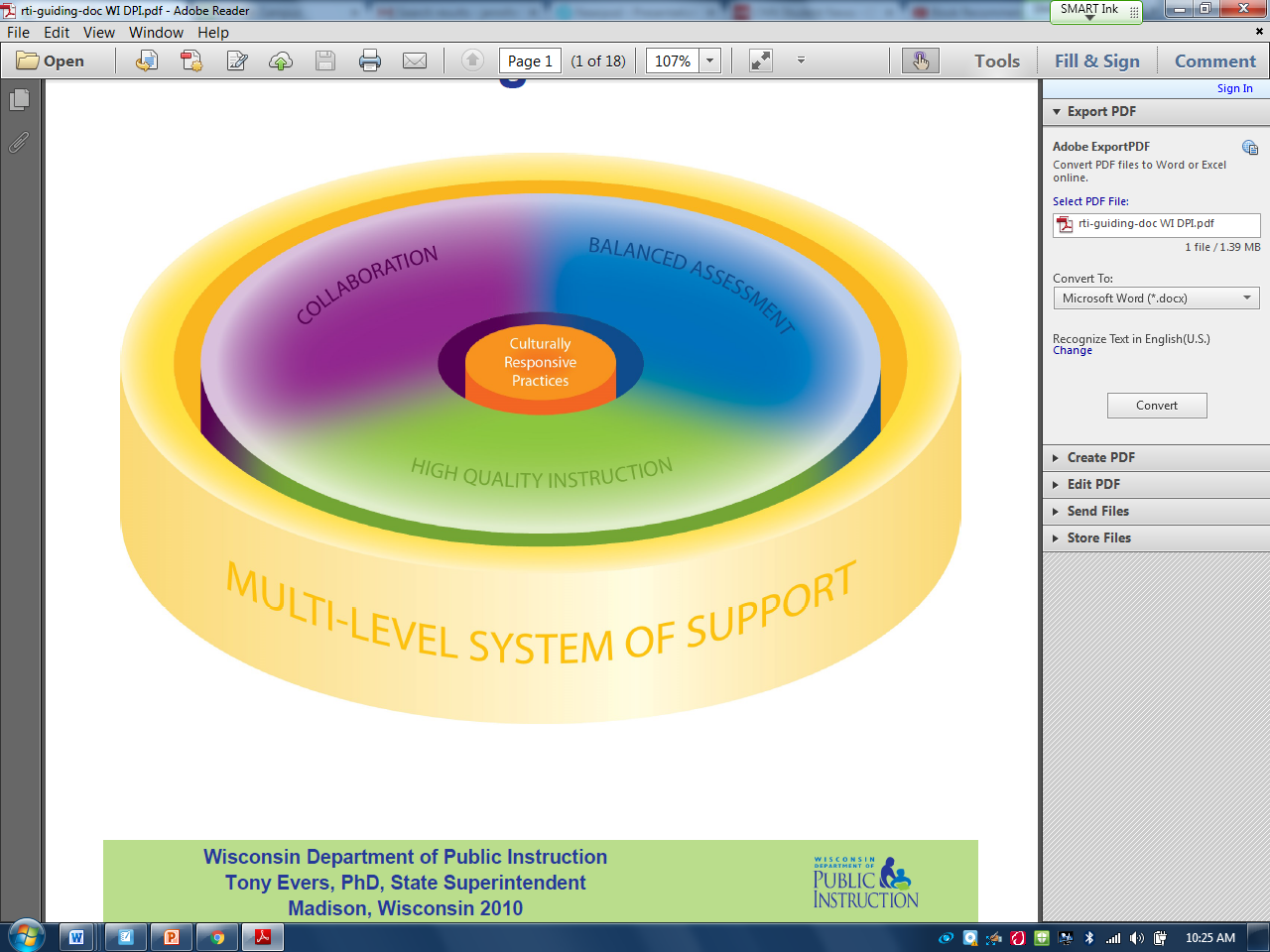 Think Continuum of Supports
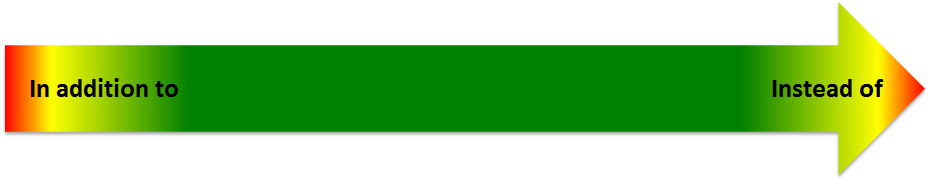 Principles of RtI
RtI is for ALL children and ALL educators
RtI must support and provide value to effective teaching practices.
Success for RtI lies within the classroom through collaboration
RtI is a framework that supports academic and behavioral success.
RtI supports and provides value to the use of multiple assessments to inform instructional practices
RtI is something you DO, not necessarily something you buy.
RtI emerges from and supports research- and evidence-based practices.
Key Characteristics of Effective Gifted Programs
Connections...
What similarities and differences do you notice between the Key Characteristics and the Principles of RtI?
MLSS Roadmap
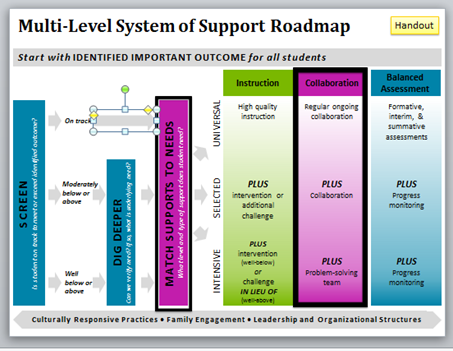 Mapping Instructional Practices
What pre-assessment and strategies to intensify instruction are used systematically at the Universal level? For talent development?
What is our menu of research-based supports for advanced learning beyond the reach of the Universal?
Who provides instruction at the Selected and Intensive levels? When? How often? 
To what extent do our Selected and Intensive levels of support provide systematic and continuous instruction to extend student development with CCR / CCSS?
Mapping Collaborative Structures
●What teams meet at each level of support? Who sits at the table? How much time is scheduled for teams to collaborate around data and instruction for advanced learners at each level of support?(frequency, duration)
●What strategies are in place to support teams in analyzing data, making instructional decisions, and matching supports & needs? (roles and protocols)
●How are students/families/the community engaged in each level of support?
Mapping Screening and Assessment Practices
What multiple measures / data are part of your screening process?
What processes are in place to collect and document data, present data in user-friendly formats,  and create student profiles?
How do you ensure processes are consistent across time, people, and places?
What strategies are in place to learn more about students (dig deeper) as needed?
Progress Monitoring for Advanced Learners
Are students meeting short- and
long-term goals?
2. Are students making progress at an acceptable rate?
3. Does the instruction need to be changed?
4. Are the right supports available for individuals? for your school?
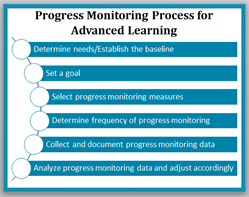 Looking at Inequity
In Wisconsin in 2014, our 66,702 teachers were…

95% White……..76% Female……..72% White Female
Haitian Proverb:  A fish can’t see the water
Culturally Responsive Practices
CULTURALLY RESPONSIVE PRACTICES
include the degree to which a school’s programs, practices, procedures, and policies account for and adapt to the broad diversity of students' race, language, and culture.
Cultural Competence
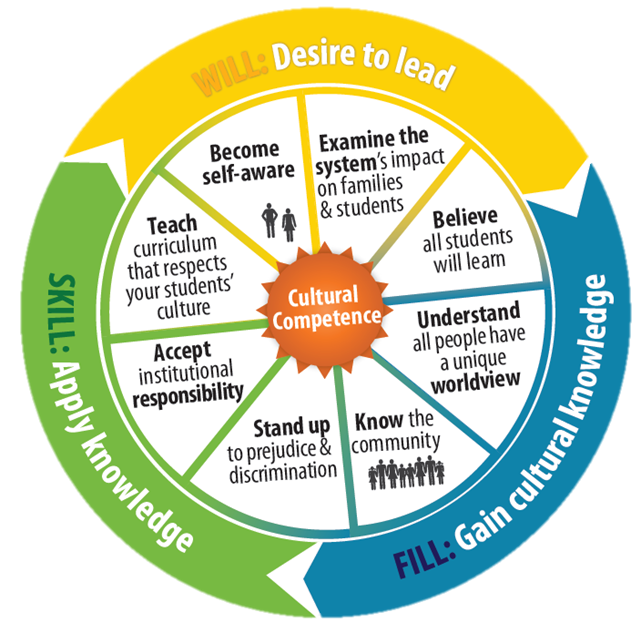 From “Believe all students CAN 
learn”, to “all students MUST learn”
Next Steps...
Quantifying Achievement Gaps
Calculating RI
Developing Strategies to “turnkey” info
Cadre Meetings 3 times/year over 3 years
Demonstration Schools - developing plan and sharing results